Osher Lifelong Learning Institute, Winter 2022
Contemporary Economic Policy
West Virginia University
January-February, 2022

Jon Haveman, Ph.D.
National Economic Education Delegation
1
Course Outline
Contemporary Economic Policy
Week 1 (1/27): 	US Economy & Coronavirus Economics
Week 2 (2/3): 	Federal Debt (Geoffrey Woglom, Amherst College)
Week 3 (2/10): 	The Black-White Wealth Gap (Me)
Week 4 (2/17): 	Health Economics (Veronika Dolar, SUNY, Old Westbury) 
Week 5 (2/24): 	Monetary Policy (Geoffrey Woglom, Amherst College)
Week 6 (3/3):	Trade and Globalization (Arkadiusz Mironko, 			Indiana University-East)
2
Submitting Questions
Please submit questions of clarification in the chat.
I will try to handle them as they come up
We will do a verbal Q&A once the material has been presented.
OLLI allowing, we can stay beyond the end of class to have further discussion.
Slides will be available on the NEED website tomorrow (www.NEEDelegation.org)
3
Outline for the Talk
Questions in the Chat.
History of Central Banks and the Fed.
Institutional Structure of the Fed.
Monetary Policy Effects on Employment and Inflation.
The Conduct of Monetary Policy
The Current Danger Posed by Persistent Inflation
4
Federal Reserve:  The US Central Bank
Central Banks are the government’s banks and were typically established to manage currency [Riksbank (1668)] or to help governments to fund wars [Bank of England(1694)].
First and Second Banks of the United States (1791) & (1816).
Late 19th century financial crise culminating in the panic of 1907 leads to the creation of the Federal Reserve System in 1913 to act as a “lender of last resort.”
Now all developed economies have central banks .
5
[Speaker Notes: The War of the Grand Alliance,  EU and national central banks]
Federal Reserve Responsibilities
Currency Issue.
Fiscal Agent for the Treasury.
Maintain and oversee “Payments System.”
Bank Regulation and Supervision.
Lender of Last Resort.
Monetary Policy.
6
[Speaker Notes: Maintain accounts and sell new bond issues. ACH, Fed wire]
Three LOL Episodes
Great Depression.
Great Recession, September through December 2008.
March 2020.
7
[Speaker Notes: Hoover’s RFC lends more to banks than does the Fed.]
Monetary Policy at the Fed
0
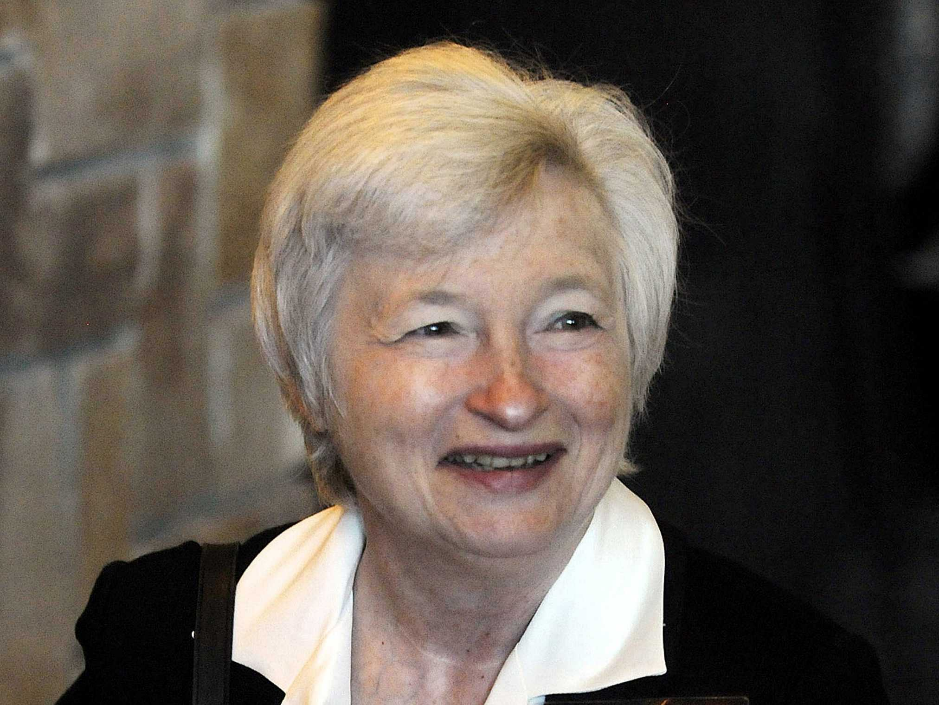 Jerome Powell
February 2018
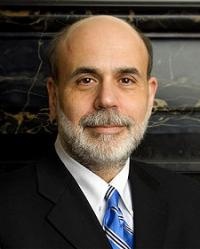 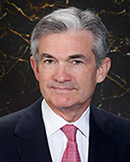 The Federal Reserve System consists of:
Board of Governors (7 members), located in Washington, DC
12 regional Fed banks, located around the U.S.
Federal Open Market Committee (FOMC), includes the Bd of Govs and presidents of 5 of the regional Fed banks on a rotating basis
The FOMC has 8 scheduled meetings a year to set monetary policy.
Ben S. BernankeChair of FOMC, Feb 2006 – Jan 2014
Janet YellenChair of FOMC, Jan 2014 – Jan 2018
[Speaker Notes: Board is public, Banks are private, Governors are appointed by Pres and confirmed by the Senate for 14 year terms.  President selects one to act as Chair.  Powell to get a second term]
Congressionally Mandated Goals for the Fed
The “Dual Mandate:”
“Stable prices” which  has been interpreted as a 2% rate of inflation in  the Personal Consumption Price Index (which corresponds to about 2.5% inflation in the more well-known CPI).
“Maximum” employment is the highest level of employment (lowest unemployment rate) consistent with mandate 1.
9
[Speaker Notes: Easier to talk about unemployment  than employmnet]
Track Record on Unemployment
Red Line is “Natural” Unemployment
Blue Line Actual Unemployment
10
[Speaker Notes: 3 episodes.  The to 15.  Great moderation from 1990-2008, then to 33]
Track Record on “Price Stability”
11
[Speaker Notes: Shaded lines are recessions .  Vietnam, oil shocks stagflation 1981 (stagflation). Then 13.]
A Few Definitions
GDP and inflation.
Total Spending or “Aggregate Demand.”
“Potential GDP” measures what the economy could produce at normal capacity.
The “Natural Rate” of unemployment is the unemployment rate when the economy is at potential (the “full-employment,” unemployment rate.)
Short and Long runs
12
[Speaker Notes: Define Inflation]
Determinants of Unemployment & Inflation
Short run:
Unemployment:  The higher the level of total spending (“aggregate demand”), the lower the unemployment rate.
Inflation:  
“Too much Spending:” Total spending above the economy’s normal capacity (“potential output”) tends to increase inflation.
Increase in production costs (e.g., “supply chain bottlenecks.”)
Expectations of high inflation can cause inflation to be high.
13
[Speaker Notes: One sign of too much spending is a very low unemployment rate. Go back to 10]
Determinants of Unemployment & Inflation
Long run:
Unemployment:  Is determined by labor supply and demand and is independent of monetary policy; unemployment will be at the natural rate.
Inflation is totally determined by the Fed!
14
[Speaker Notes: Go back to 8]
Economic Determinants in FOMC Projections.
15
[Speaker Notes: Long run first.  Unemployment below the natural rate in 20 and 21 inflation rising.   Explain Long Run including unemployment range.]
The Fed’s Affects the Economy via Interest Rates
Higher Interest rates discourage firms from buying new plant and equipment, households from buying new homes and tend to lower stock prices (!).
Lower spending tends to raise unemployment and eventually lowers inflation.
16
Become a Central Banker in One Slide!
If you are more concerned that inflation is too high, raise interest rates.
If you are more concerned that unemployment is too high, lower interest rates.
Inflation and unemployment just right:  keep rates the same.
17
Fed Policymaking in Action
18
One Big Complication:  Lags
Milton Friedman:  Monetary Policy affects GDP and Inflation with Long and Variable (Unpredictable) Lags.
Raising interest rate today does nothing to spending today nor to inflation.
But over time spending slows and eventually inflation falls.
Friedman believed that lags led to the Fed to “oversteering” the economy consistently.
19
What about Fiscal Policy (tax rates and govt spending)?
Fiscal Policy can also affect aggregate demand, but the Fed has been given primary responsibility:
Fiscal Policy should focus on the government spending and tax rates that will allow the economy to function efficiently with equity.
The Fed has the necessary tools to achieve the dual mandate, except when it needs help in big recessions.
Reasons:	
The Fed can act more quickly and is apolitical.
In the long run, monetary policy does not affect the composition or level of GDP.
[Speaker Notes: President’s get too much responsibility for the short-run behavior of the economy,]
A Closer Look at Interest Rate Control
Primary Tool: the Fed targets the federal funds rate (or fed funds rate for short), the interest rate on overnight loans between banks.
From the bank’s perspective these loans are very close substitutes to other short-term, safe assets such as Treasury Bills.
Therefore, controlling the fed funds rate gives the Fed close control over all safe, short-term interest rates.
21
[Speaker Notes: Target range for the fed funds rate]
The Fed and Short-term Interest Rates
Blue is the rate on fed funds.
Green is  the rate on 1 month Treasuries
Red is the rate on 3-month commercial paper
22
[Speaker Notes: Take note over the redline peeking above the others]
What about the Money Supply?
Notice the absence of the money supply.  The Fed does not believe there is a reliable, short-run link between the money supply and total spending or inflation.  
The Minutes of the 6/16/2021 FOMC Meeting mentions:
Money Supply, M1, M2 – 0 times
Interest rate – over 20 times
23
“Don’t Listen to This Nonsense”
Robert Bartley, Editor of the Editorial page of the Wall Street Journal in the 1980s (paraphrased):
“Ronald Reagan proved that economists know nothing about inflation and unemployment. During his first term he was able to do what economists said was impossible:  simultaneously reducing inflation and unemployment.”
You will probably not be surprised that I disagree.  What do you think I would say?
24
Two Secondary Tools to affect Interest Rates
Forward Guidance:  Communicating the Fed’s intentions for the future path of short-term interest rates. 
Long-term Asset Purchases better known as quantitative easing or QE.

Both of these tools also affect interest rates, and thereby aggregate demand.  But their effect is on interest rates on longer term and riskier assets.
25
Long-Term Interest Rates
Interest rates on longer term assets (e.g., 10-yr Treasury bond) and on risky assets (e.g., corporate bond rates, home mortgages) have a stronger effect on spending and aggregate demand.
Unfortunately, the current fed funds rate has much less influence on these interest rates.
Instead, long-term interest rates depend on two factors
The average of expected, future short-term rates over the life of the long-term bond.
“Risk” premia that reflect the possibility of unexpected changes in interest rates and the possibility of default.
The Secondary Tools are aimed at affecting these factors.
26
[Speaker Notes: Red line was 90-day cp, the TBIll line was 1 month rate]
Forward Guidance
The Fed “guides” financial market participants about what they intend to do in the future.  From the 1/26/22 Policy Statement announced at 2PM:
With inflation well above 2 percent and a strong labor market, the Committee expects it will soon be appropriate to raise … the federal funds rate.
By telling markets that they intend to raise the fed funds rate soon, they hope to raise expectations of future short-term rates, thereby raising long-term interest rates immediately.
27
When the Fed Speaks, Markets Listen
2:00PM
2:54PM
28
[Speaker Notes: Why wasn’t the rate increase baked in in the AM?  Why did it rise between 2 and 3?]
Asset Purchases or QE
The Fed since 2009 has purchased long-term (e.g, 10-year Treasury bonds) and risky securities (e.g., Mortgage-backed securities) to directly affect longer-term  and risky interest rates.
The Fed purchases of these securities raises the total market demand and thereby lowers the required interest rates that these securities need to offer.
29
QE Was a Big Deal
Initially, $80 billion per month in longer-term Treasuries and $40 billion per month in mortgage-backed securities
As of 2/16/22, the Fed holds over:
 $5.7  trillion in US Treasury Bonds, which is almost 25 percent of the total Federal debt held by the public.
$2.7 trillion in mortgage-backed securities, about 15 percent of total mortgages outstanding
30
[Speaker Notes: Define an MBS.  It is being wound down quickly, started in Noivember]
Interest Rates that the Fed Cares About
Why this exception?
Blue: 30-yr mortgage rate
Green: corporate bond rate
Purple:  Prime Loan Rate
Red: fed funds rate
[Speaker Notes: Notice how, in general, all the rates move in the same direction.  But some rates, e.g., the prime rate, track the fed funds rate more closely than do the others, e.g., corporate bond rate]
A Policy Strategy: Stabilize Expectations of Inflation
Monetary Policy is much easier if the people believe that the Fed will achieve its inflation target. 
Ben Bernanke (2007):
 ”…if inflation expectations respond less than previously to variations in economic activity, then inflation itself will become relatively more insensitive to the level of activity…” 
In central bank jargon, stable expectations are “well anchored.”
32
“Anchoring” Inflation Expectations
Forecasts:  Philadelphia Fed, “Survey of Professional Forecasters”
33
[Speaker Notes: Livingston Survey. 75-78.  Unemployment 7% and 6% inflation.  Look at the stability in the post 2001 period and the 2003-2005 period]
Anchoring Requires Credibility
Credibility, the public believes that the Fed will achieve its goals.
Requirements for Credibility
Transparency (Communication)
Accountability (Performance)
Political Independence
34
[Speaker Notes: Communication releases; accountability, Congrtessional Testimony and 5 year full release.  Political independence 14 year terms, but fragile.]
We (Economist) Take Credit for Policy Strategy!
We convinced Paul Volcker in 1982 of the importance of inflationary expectations.
Reducing and stabilizing expectations of inflation was very costly, but led to the “Great Moderation,”  1990-2008.
35
[Speaker Notes: Go to 10, 11, and 33]
A Closer Look Has the Fed Been Doing Recently?
Unemployment Rate
36
[Speaker Notes: During 2021 the Fed’s measure increased  by 5.8%, CPI by 7.5]
What about Supply Chain Disruptions?
37
[Speaker Notes: Too much spending in the economy.]
Macro Imbalances & Inflation
38
[Speaker Notes: Explain why economists expects slowing inflation]
Consumer Demand is Still Strong
39
My Diagnosis for the Uptick in Inflation
Yes, there were supply chain issues that affected some areas in particular (e.g., computer chips).
But there is too much total spending and in the absence of bold Fed actions is likely to continue.
Fiscal stimulus led households to increase saving over 2021 by more than $2 trillion and today’s strong retail sales numbers suggest they are prepared to spend it.
Whose to Blame:  ARP probably too big, but the Fed could have acted sooner.
40
What Have They Done So Far?
Since November, they have slowed the rate of QE (slowed the rate at which they are adding stimulus!)
At the January meeting, they recognized that, “the Committee expects it will soon be appropriate to raise … the federal funds rate.”
Stop QE in March!

Pretty Tough stuff?
41
Why Did Powell Do It?
Powell Replaces 
Yellen as Chair
42
[Speaker Notes: On average inflation is less than 2% And Fred raises rates before inflation exceeds 2.%. But, very credible.  Latest tightening was begun before Powell became Chair.  Tightening is very gradual 1.5 pct pts in 2 years.]
Policy Changes under Powell
In the Fed’s dual mandate put more emphasis on the employment goal relative to the inflation goal.
Inflation goal switched from targeting forecasted future inflation to trying to achieve average realized inflation of 2%
Have they forgotten about Lags!
43
[Speaker Notes: Description of Policy goals reversed the order of the inflation and employment objectivesw]
So Far Inflationary Expectations Look Stable
Professional forecasters, financial markets and the Fed itself think that inflation in 2022 will be in the 2.5-3%, range
Good Luck with these Forecasts!
44
Interest Rates During the Pandemic
Blue: 30-yr mortgage rate
Green: corporate bond rate
Purple:  Prime Loan Rate
Red: fed funds rate
When did markets believe the Fed would deal with inflation?
45
Latest Fed Readings
The Minutes of the FOMC meeting 4 weeks ago were released today at 2PM.
Most participants suggested that a faster pace of increases in the target range for the federal-funds rate than in the post-2015 period would likely be warranted.
Most participants  noted  that,  if  inflation  does  not move down  as  they  expect,  it would  be  appropriate  for  the Committee  to  remove  policy accommodation at  a faster pace than  they  currently anticipate.
46
What’s at Stake:  Inflationary Expectations
Even the Fed at their Dec 15th meeting admitted, “… that inflation readings had been higher and were more persistent and widespread than previously anticipated,” and noted
…the risk that recent elevated levels of inflation could increase the public’s longer-term expectations for inflation to a level … Committee’s longer-run inflation objective.
Paul Volcker put the world into a costly and deep recession in 1982 to bring down inflation and to “anchor” inflationary expectations.  Could we be on the verge of losing these hard-won gains?
47
[Speaker Notes: Jnauaryt Meeting minutes will be released on Feb 16th]
If Expectations Start to Increase
The Fed will have a very difficult choice
Raise interest rates a lot (in an election year) to slow inflation
stalling the recovery.
disrupting financial markets.
Raise interest rates slowly and moderately to cushion the effect on employment
avoids a recession (maybe).
inflationary expectations become unanchored
48
Is the Fed Already Losing Credibility?
John Waldron, President of Goldman Sachs Group Inc. in Bloomberg, (1/27/2022):
What’s gone on in the past couple of years has brought “into question the independence of the Fed,” … He questioned the Fed’s strength to act as an “independent, monetary policy engine that is doing what it thinks is right and not what’s expedient.”
“We might need to bring back Paul Volcker, and have somebody that would be willing to kind of stay the course without regard to exactly what’s going on in the markets.”
49
Quick Thoughts on Ukraine and the Outlook
Oil Price Increases, probably not that important.
We are just barely a net importer of crude oil.
$100 a barrel in 2022 is low relative to $147 in 7/2008, or $35 in 1980 (after adjusting for inflation, $120.
US Safe-Haven may make raising long term rates harder.
Stock price decline and uncertainty will reduce spending.
50
Trade: w/ Arkadiusz Mironko
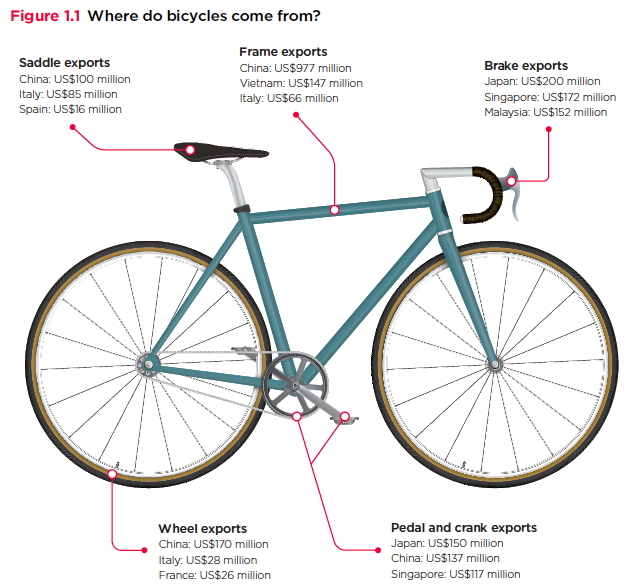 51
Source:  World Development Report 2020
Let’s Hear from You!
www.NEEDelegation.org
Geoffrey Woglom
grwoglom@amherst.edu

Contact NEED: Info@NEEDelegation.org

Submit a testimonial:  www.NEEDelegation.org/testimonials.php

Support NEED:  www.NEEDelegation.org/donate.php
52
Monetary Policy Glossary
Gross Domestic Product (GDP): the value of national production during the course of year.
Real Gross Domestic Product (RGDP): GDP adjusted for inflation.  RGDP measures the quantity of national production.
Potential GDP: What RGDP would be if the economy was operating at normal, full capacity.
Inflation:  The average percentage change in prices.  The most popular measure is the Consumer Price Index or CPI rate of inflation. 
Natural Rate of Unemployment:  What the unemployment rate would be if RGDP was equal to potential. 
Short run:  The current situation of the economy and its prospects over the next year or so.  The business cycle reflects the short run
Long run: The average behavior of the economy over a complete business cycle.
53
Monetary Policy Glossary
Aggregate Demand:  Total domestic spending by households, firms and government on newly produced goods.
Interest Rates: The cost of borrowing by government (Treasury bonds), by firms (corporate bonds and bank loans), by households (mortgages) and by others.
Short-term interest rates the interest rate on bonds and loans of 1 year or less.
Long-term interest rates:  more than 1 year.
Risky interest rates:  on bonds and loans that may not be paid back (Corporate bonds, Bank Loans)
Federal Funds rate:  The interest rate of overnight loans between banks.  It is the primary policy instrument of the Fed.
Political Independence:  The extent to which the Fed’s decisions are affected by politics.
Credibility:  Explaining what actions you are taking and why.
54
Inflation in 3 Areas
55
The Bond Market’s Take on Inflation
56